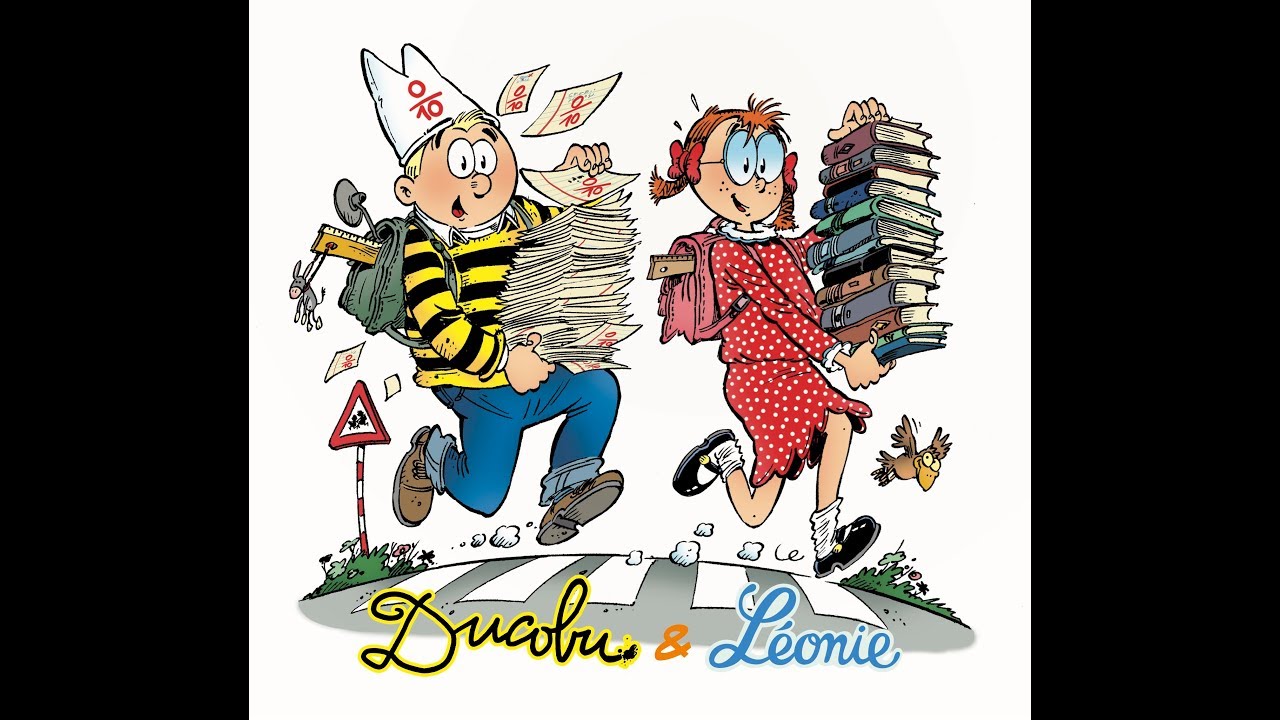 Développe ton cerveau
Répéter pour mémoriser,
Si tu vois plusieurs fois les mêmes informations, tu les mémorises !
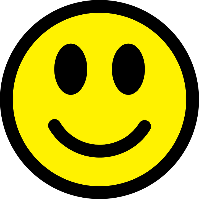 Si tu ne revois pas les informations, tu les oublies
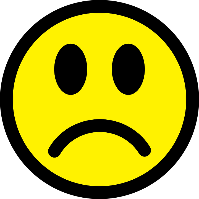 Etre attentif, pourquoi ? Comment ?
Ton cerveau n’est pas multitâche, il ne peut enregistrer qu’une information à la fois.

Donc bavarder ou écouter, il faut choisir !
Des outils de mémorisation possibles :
Carte mentale
Fiche de mémorisation
Sac / trousse / boîte à questions
Brainstorming
Sketchnote ou dessiner sa leçon
Nuage de mots
Me concentrer, comment ?
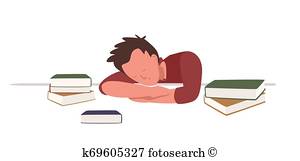 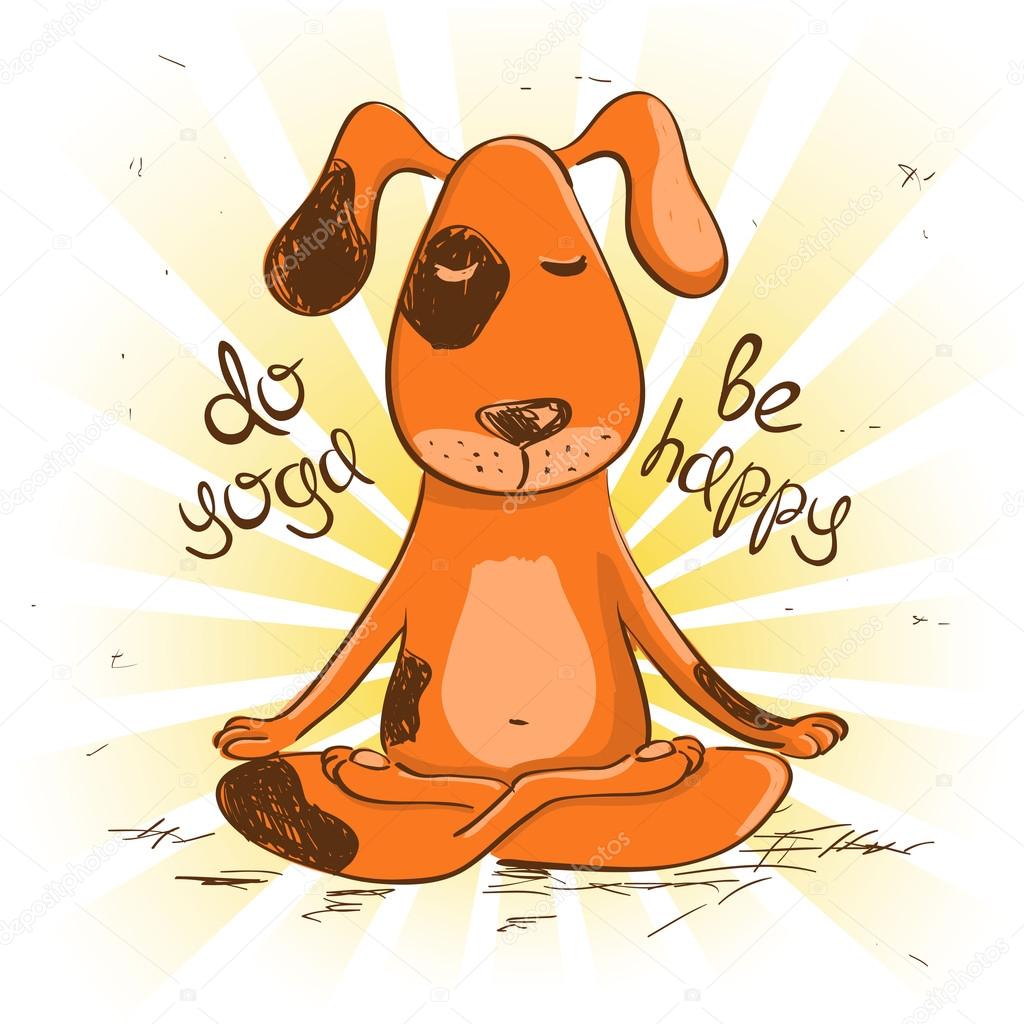 Méditation
Mise au calme
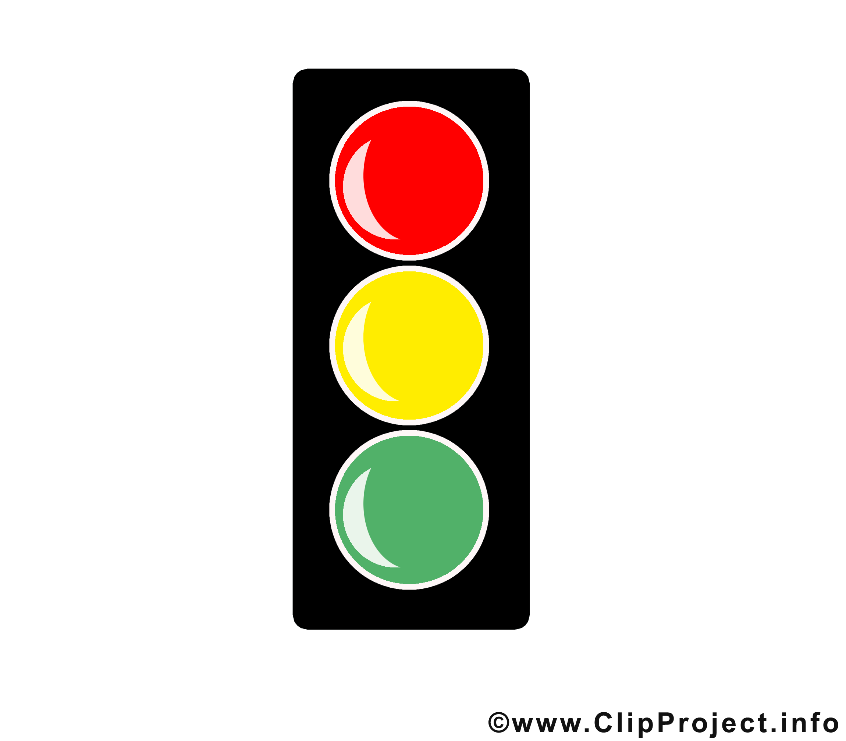 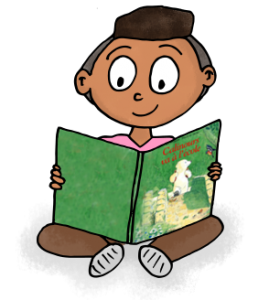 Feu rouge
« Silence, on lit ! »
En résumé,